ПРАЗДНИК ИВАНА  КУПАЛАв группе «Логовичок»
Составила: 
воспитатель Сирко Ольга Александровна
7 июля праздник Ивана Купалы.В этот день, жгли костры, водили хороводы . Прыгали через огонь, купались в речках.Мы тоже плели венки, водили хороводы, прыгали через огонь и купались.
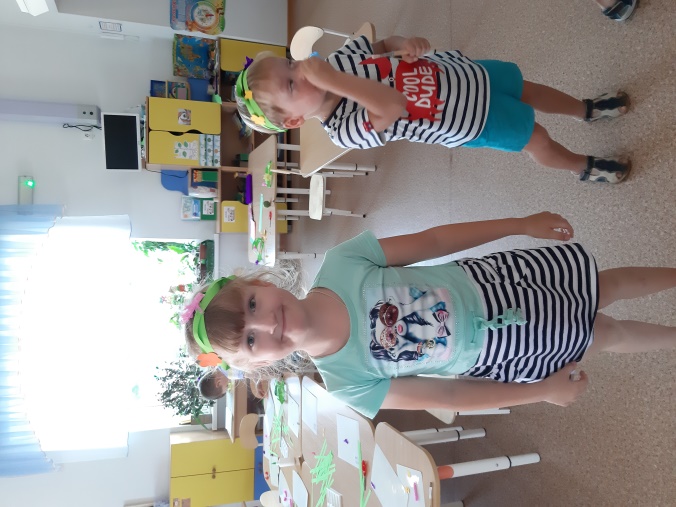 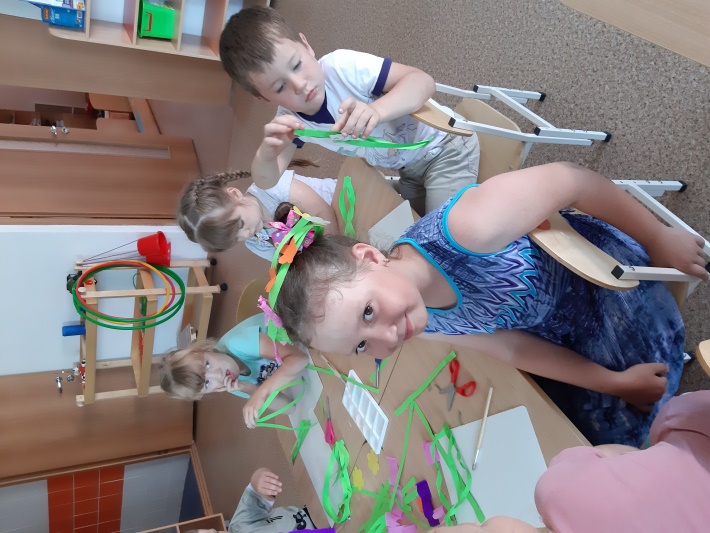 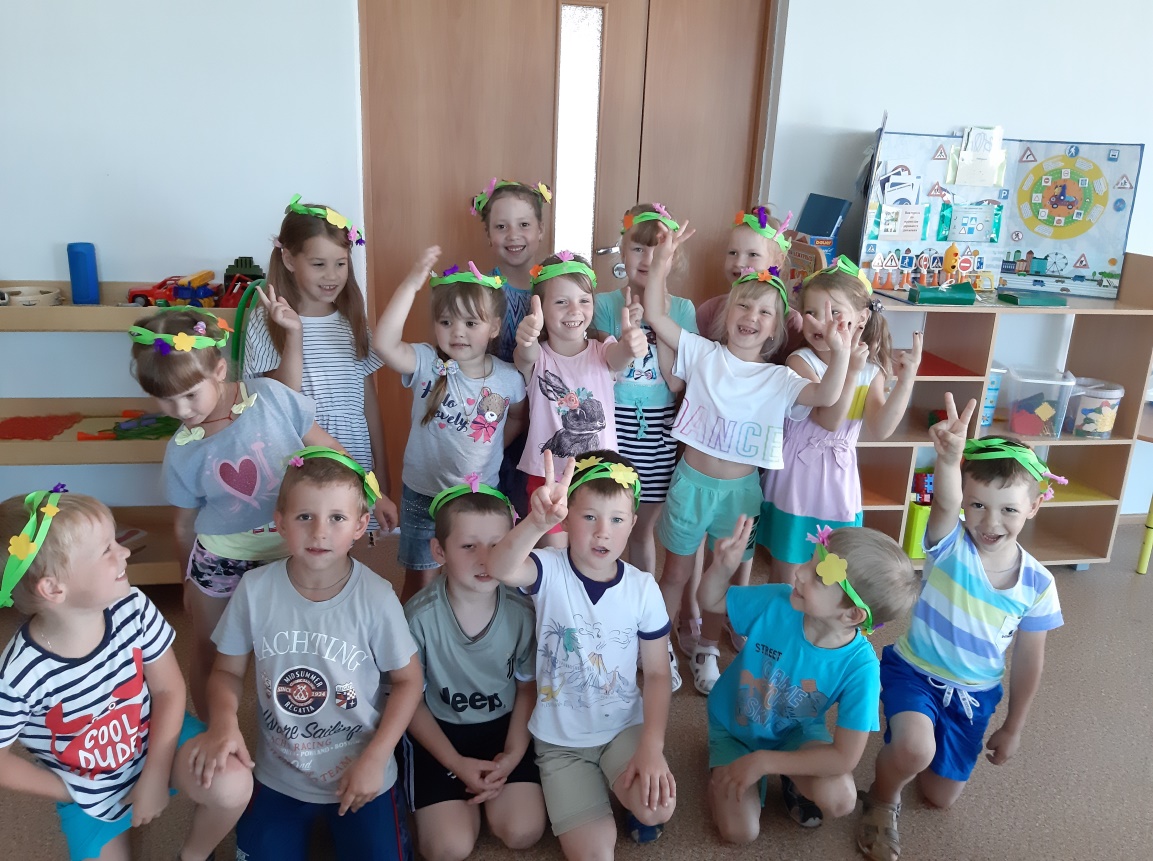 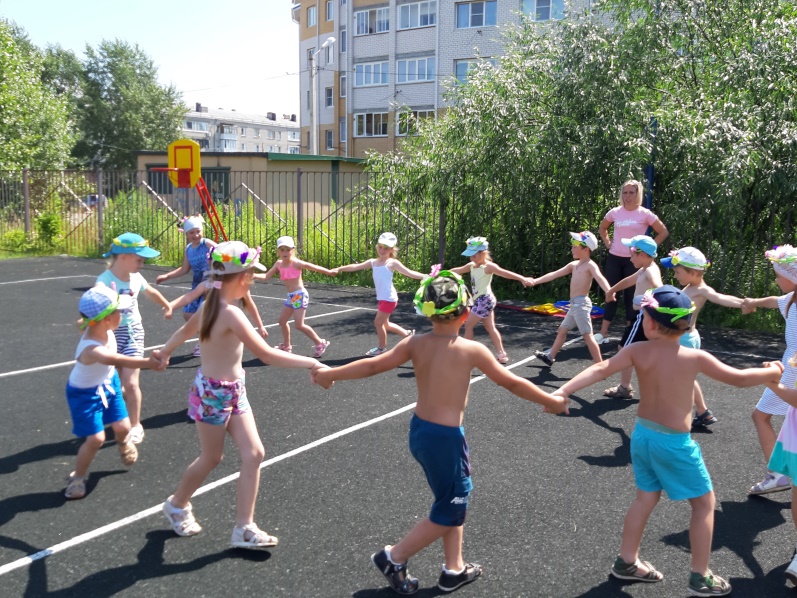 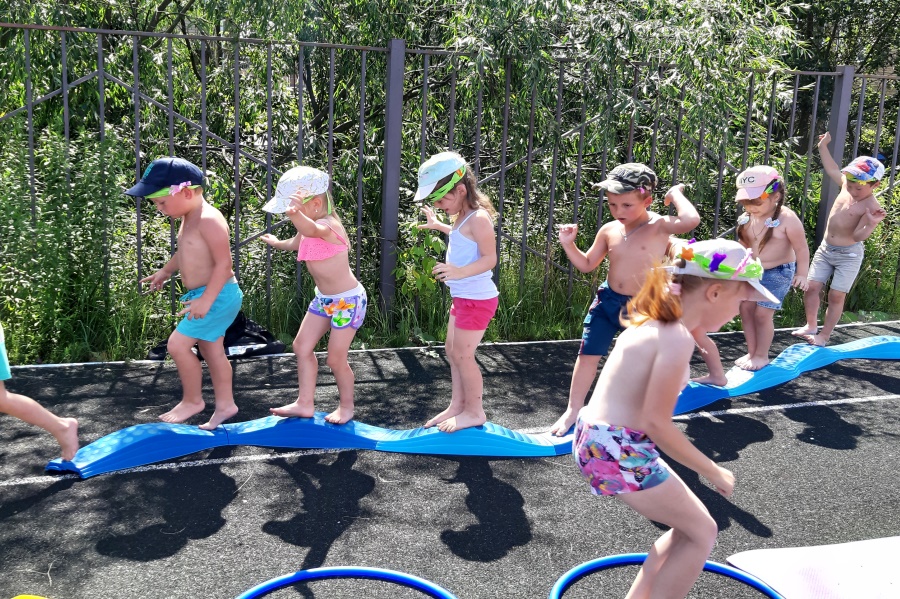 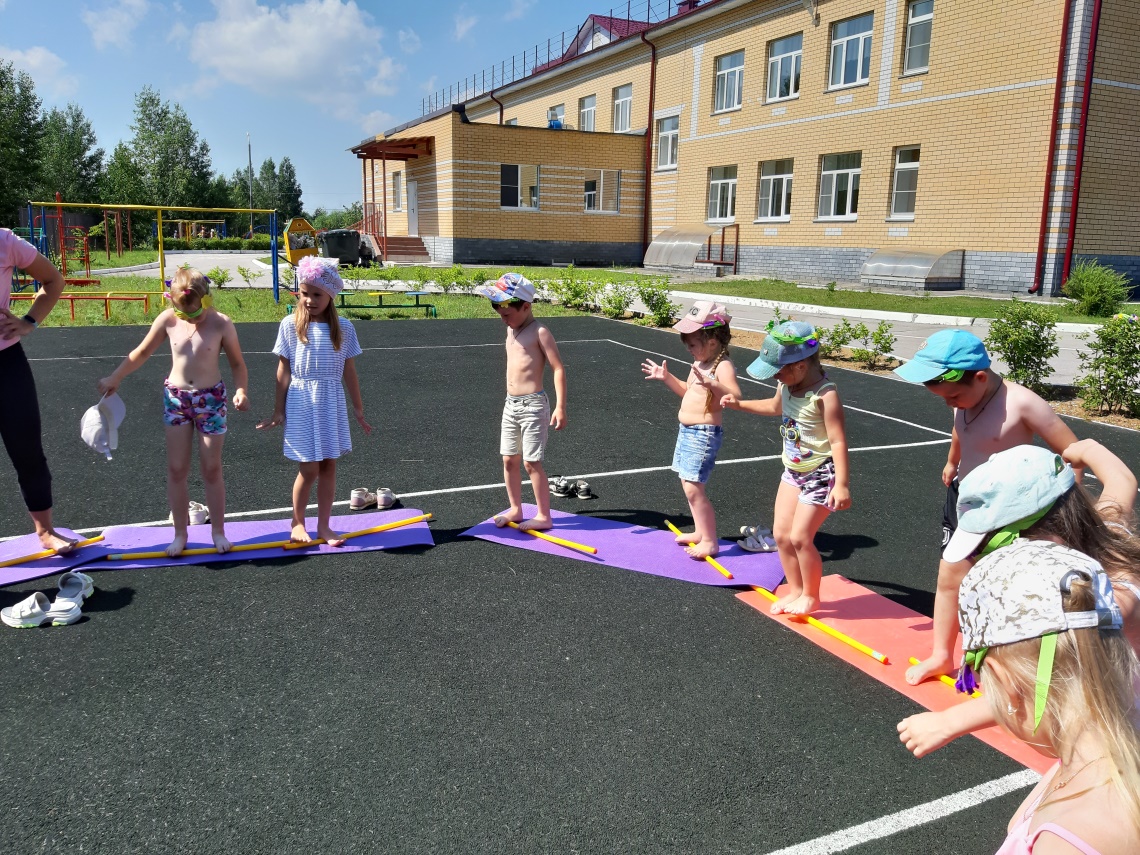 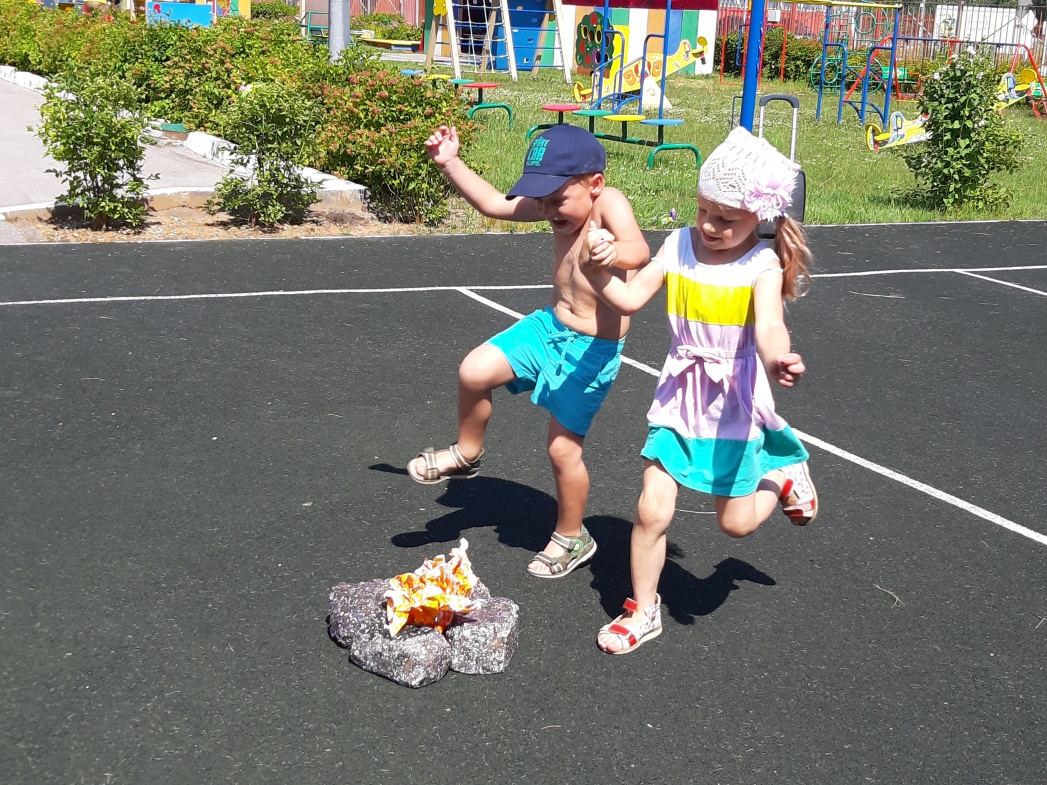 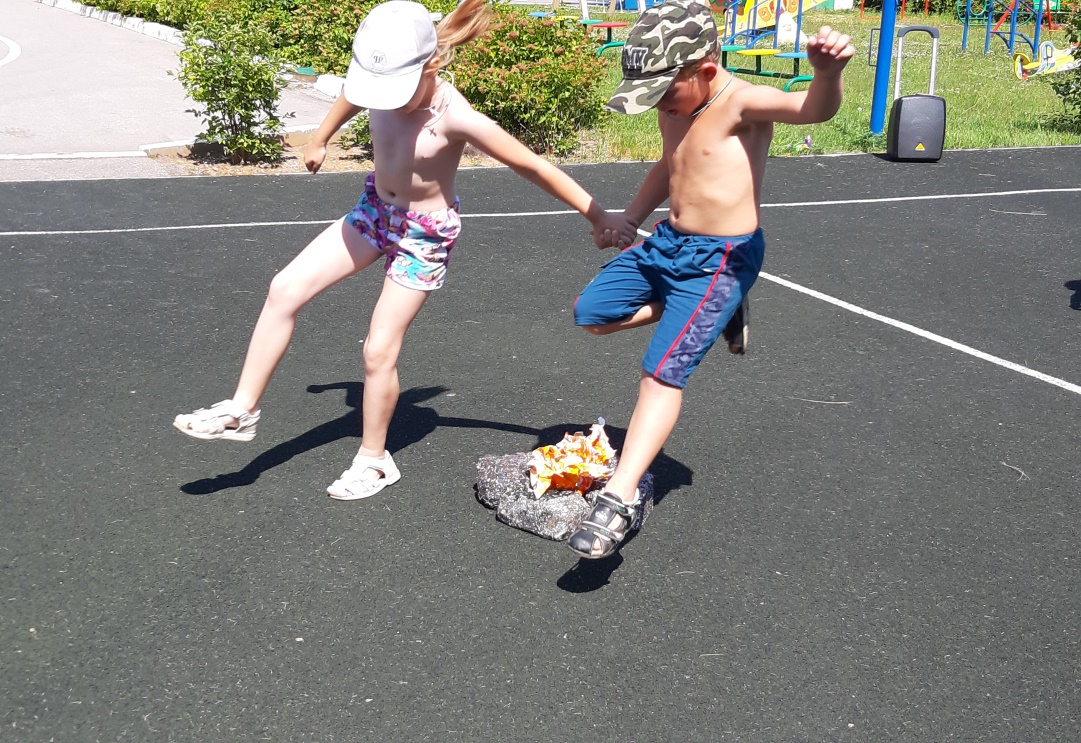 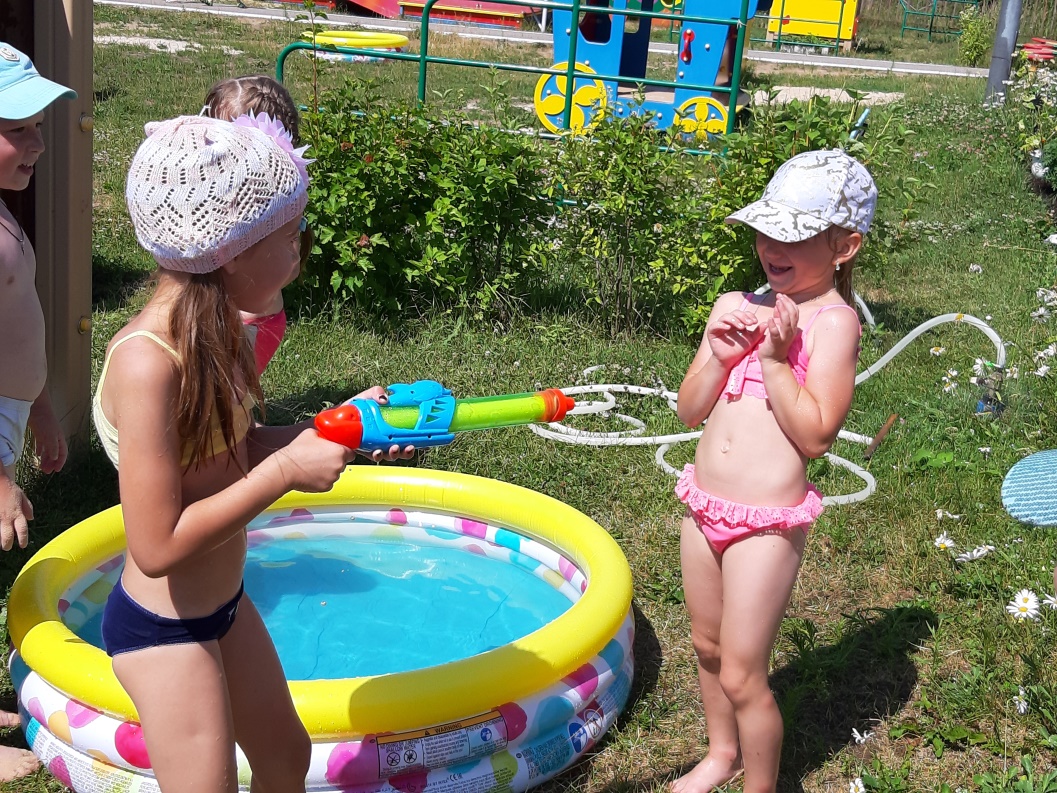